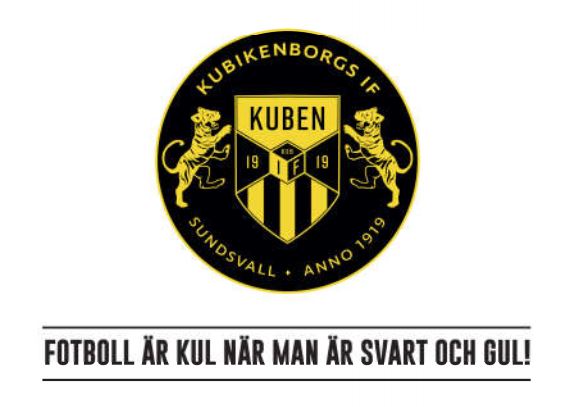 Kubikenborgs IF P12
Föräldramöte 2024-03-13
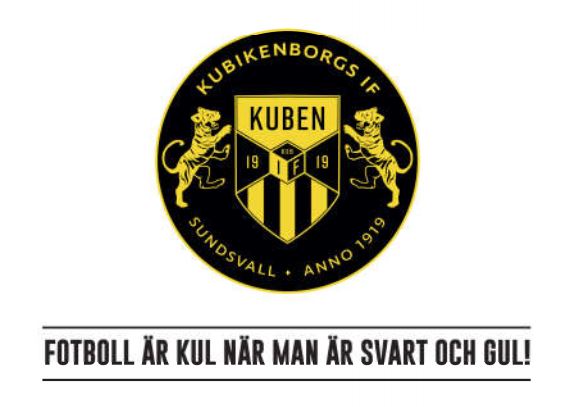 Agenda
Roller samt spelartruppen
Avgifter 2024
Laget.se
Aktuellt
Ekonomi
Förväntningar på föräldrar och spelare
Beställning av kläder
Spelarkännedom
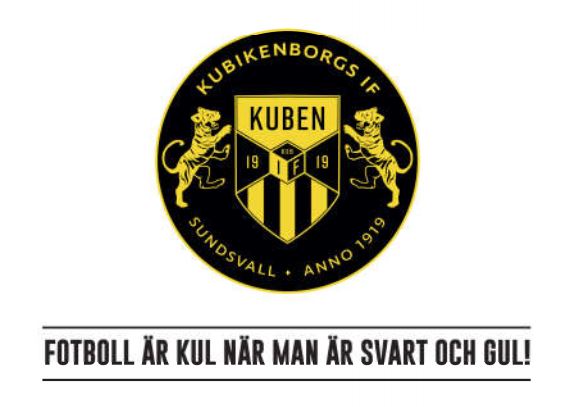 Roller samt spelartruppen
Tränare
Lars-Göran Swenson
Pia Nilzén
Zia Nourozi
Malin Nygren
Dick Frykman
Lagledare
Joakim Falkdahl
Michael Mutanen
Spelare
I dagsläget är vi 34 spelare i laget, med ytterligare någon på väg in.
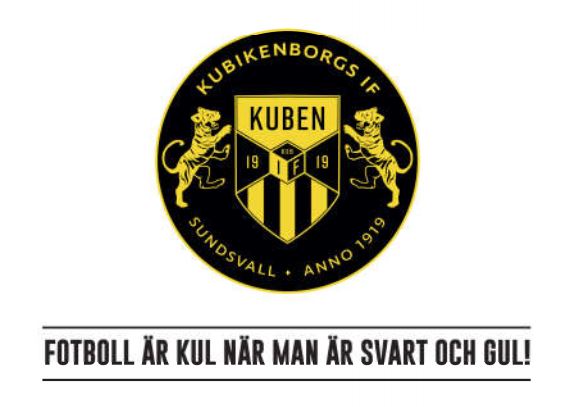 Avgifter 2023
Åldersgrupp		Födda		Medlemsavgift	Träningsavgift	
P12 (nytt namn!)	2012		300kr			1600kr
Medlems- och träningsavgifterna används till hyra av planer, inköp av material, anmälningsavgifter till seriespel, etc.

Bidrag till medlems- och träningsavgifter
Det finns möjlighet att söka bidrag till medlems- och träningsavgifter. Man kan söka bidrag bland annat via:
 Svenska kyrkan - Barnens guldkant (barnensguldkant.se)
 Majblommekommittén (majblomman.se)
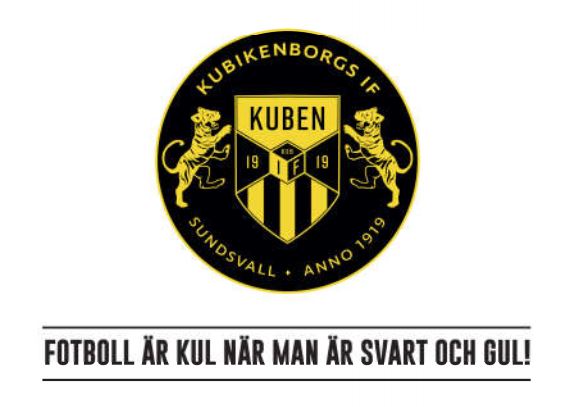 Lagets hemsida på laget.se
Byts ut mot SportAdmin!
Får alla kallelser till aktiviteter? Viktigt!
Kalender
Alla matchtider avser starttider!
Samling är vanligtvis 45 minuter tidigare.
Nyhetsflöde
Här (och i kallelserna) presenteras viktig information.
Kontaktuppgifter, se över era egna.
SMS-grupp
Enkelt och snabbt sätt att nå ut till alla.
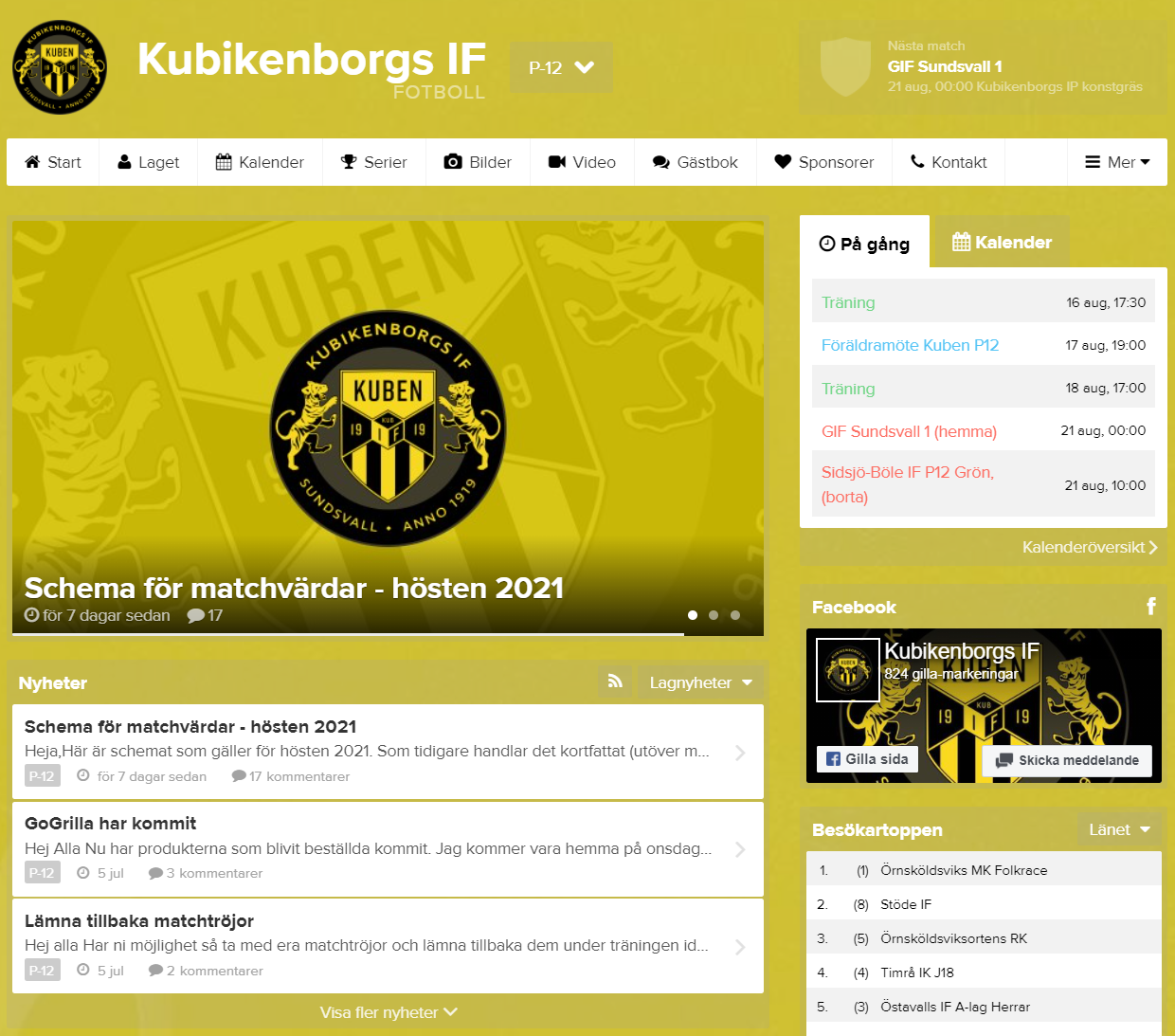 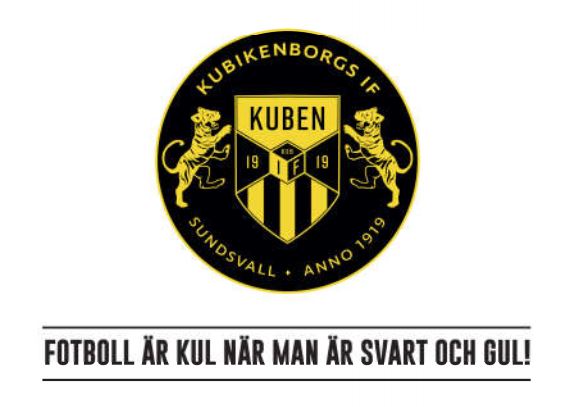 Aktuellt
Vad händer i laget just nu?
Vårsäsongen drar snart igång! Vi har dock inte fått några träningstider ännu.
Håll koll på SportAdmin (eller laget.se)
Cuper
Vi har redan hunnit spela Sund Cup i Nordichallen. Swisha cupavgift 200kr ni som var med men inte betalat.

Vi är anmälda till följande cuper:
Selånger Vårcup 26-28 April.
Lilla VM i Matfors 28-30 Juni.
Umeå Fotbollsfestival 25-28 Juli.
Mid Nordic Cup i Fagervik 2-4 Augusti.
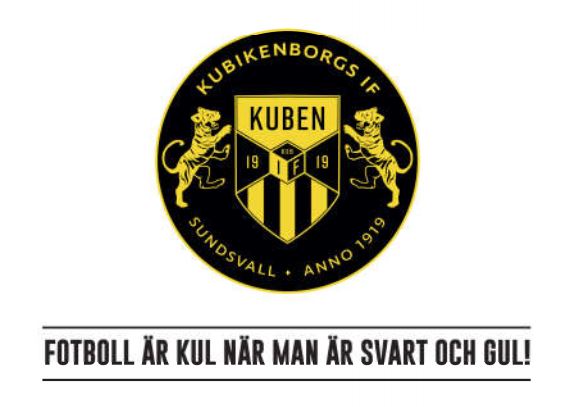 Ekonomi
Lagkassan
Vi har idag ca 35 000 kr i lagkassan.
Fikaförsäljning på hemmamatcher ger oss lite pengar som täcker domaravgifter m.m.
Ravelli, Restaurangchansen, Sportlotten och Bingolotter
Här går en del av intäkterna till föreningen till inköp av nya bollar, matchtröjor, hyra av planer, upprustning av idrottsplatsen med planerna och allt runt omkring etc. En del går även direkt till vår egen lagkassa.
Ravelli börjar säljas i April, minst 4st paket per spelare. Vinst 54kr/paket. Friköp möjligt för 400 kr.
Försäljning av Sportlotten i slutet av Mars, minst 5st lotter per spelare. Betalas via faktura.
Restaurangchansen kommer säljas i sommar, minst 2st digitala ”häften” per spelare.
Frivillig försäljning av Bingolotter till uppesittarkvällen 23/12 samt julkalendrar.
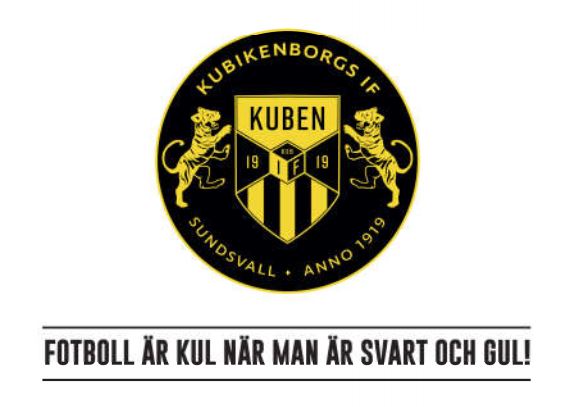 Ekonomi
Estimerad kostnad säsong 2024:
Cuper 67 000 kr
Säsongsavslutning 2 000 kr
Domaravgifter 4 000 kr
Övrigt typ förbr.material m.m. 2 000 kr


Cirka 75 000 kr
Intäkter säsong 2023:
Cupavgifter 16 000 kr
Fikaförsäljning 4 000 kr
Newbody 4 000 kr
Restaurangchansen 150 kr
Sportlotten 350 kr
SCA Norrplant 23 000 kr
Stella Event 12 000 kr

59 500 kr
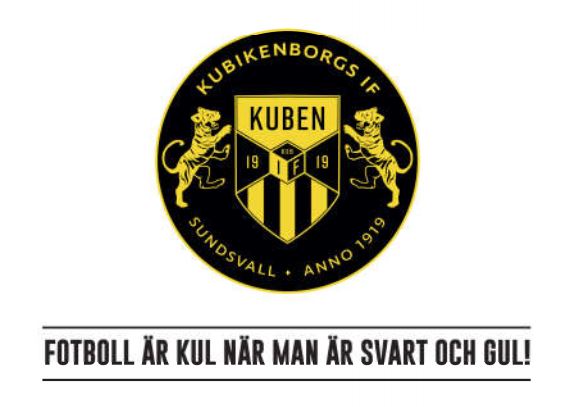 Ekonomi
Estimerad kostnad spelare per säsong:
Cirka 3 000 kr
Intäkter spelare per säsong (exempel):
Cupavgifter 1 300 kr
Ravelli (6st extra paket) 324 kr
Restaurangchansen (1st extra) 150 kr
Sportlotten (5st extra) 125 kr
SCA Norrplant 1 320 kr (12 timmar)

Cirka 3 219 kr
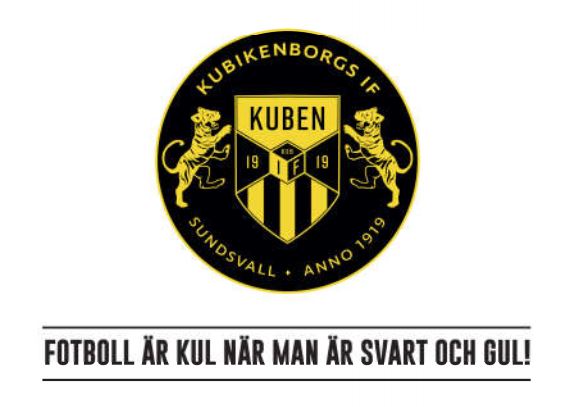 Förväntningar på föräldrar
Närvaro!! Svara på kallelser till träningar och matcher!
Håll koll på SportAdmin och se till att hålla er uppdaterade.
Skall hjälpa till vid lag- och föreningsaktiviteter:
Hemmamatcher och sammandrag (bakning, fikaförsäljning, matchvärdar m.m.)
Städdagar (Kubendagen)
Bollkallar och ev. kiosk under A-lagets hemmamatcher
Mid Nordic Cup 2-4 Augusti – Kuben är ny medarrangör. 8 timmar arbete.
Bingolottoförsäljning utanför systembolaget
Skall sälja Ravelli (4 paket eller friköp), Restaurangchansen (2 häften) samt Sportlotten (5st)
Skall delta på föreningsmöten man kallas till.
Ansvara för att avgifter betalas i tid. Detta är viktigt för att alla försäkringar ska gälla.
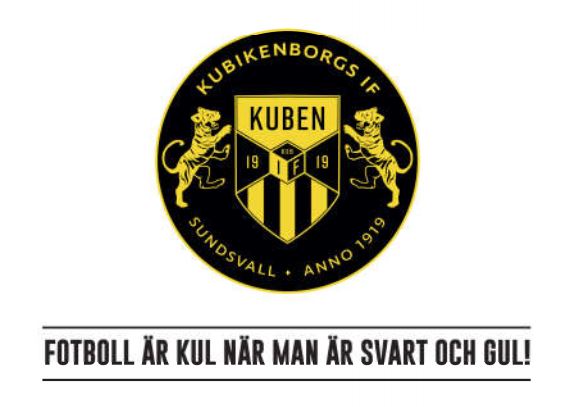 Förväntningar på spelare
Kom i tid.
Håll ordning på era saker.
Visa engagemang genom att lyssna, fokusera och göra sitt bästa.
Gör ert yttersta för att bidra till en positiv och rolig lärandemiljö.
Respektera varandra. 
Uppmuntra medspelare.
Vi klagar inte på kompisarna.
Vi försöker håller oss positiva även i motgång. Vi spelar för att utvecklas, inte för att vara bäst.

Prata med era barn om detta!
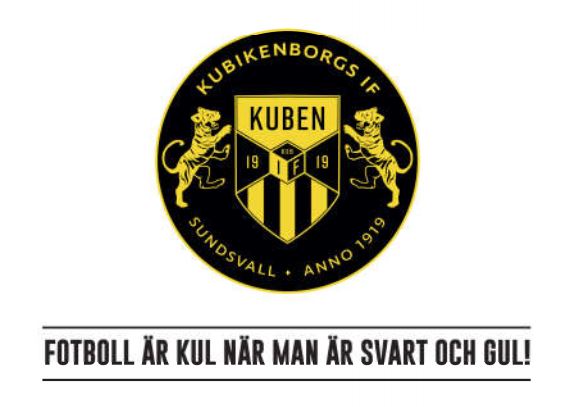 Beställning av kläder
https://www.stadium.se/foreningar
Sök efter ”Kubikenborgs IF fotboll”
Här finns hela sortimentet, utom strumpor
Strumpor beställs via lagledare
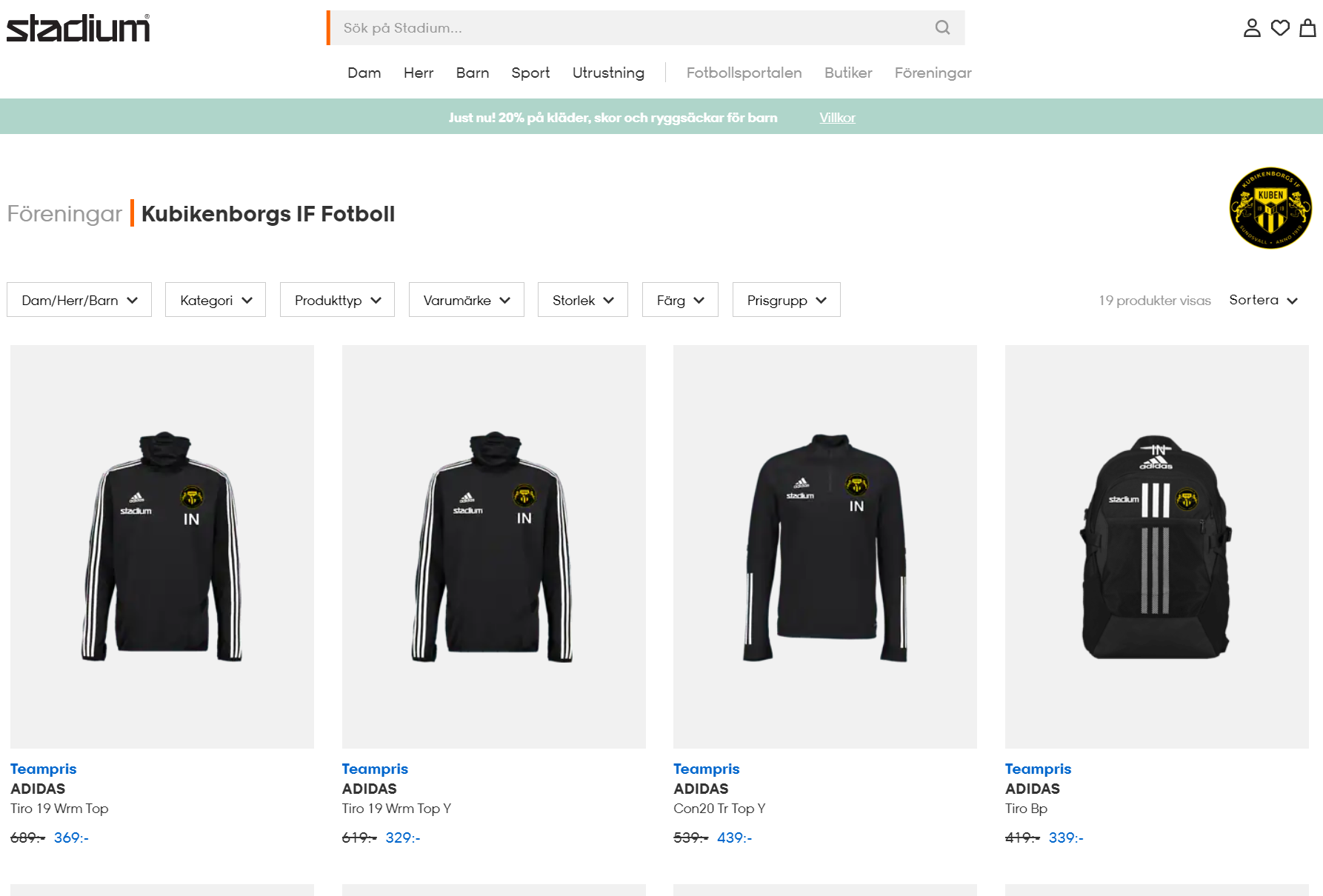 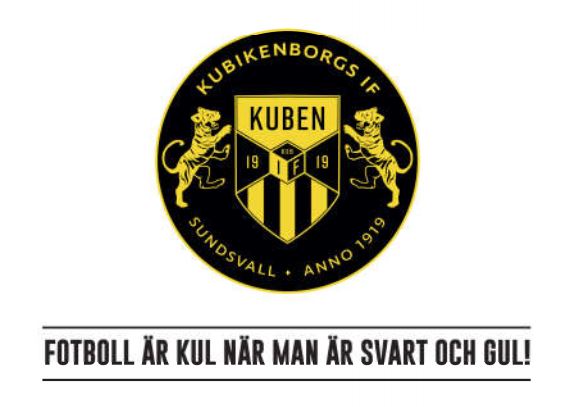 Spelarkännedom
Uppdatera ledare/tränare med aktuell kännedom om ert barn
Allergier
Sjukdomar
Diagnoser
Hemmaförhållanden
Övrig ”bra-att-känna-till-information”
Mejla eller skicka SMS till Pia på pianilzen@gmail.com eller 070-304 32 21